TRƯỜNG MẦM NON TT BA SAO
Lĩnh vực: Phát triển ngôn ngữ
Chủ đề: Trường mầm non
Đề tài: Truyện “Món quà của cô giáo
Người thực hiện: Phạm Thị Tuyến
Lớp: Mẫu giáo C4
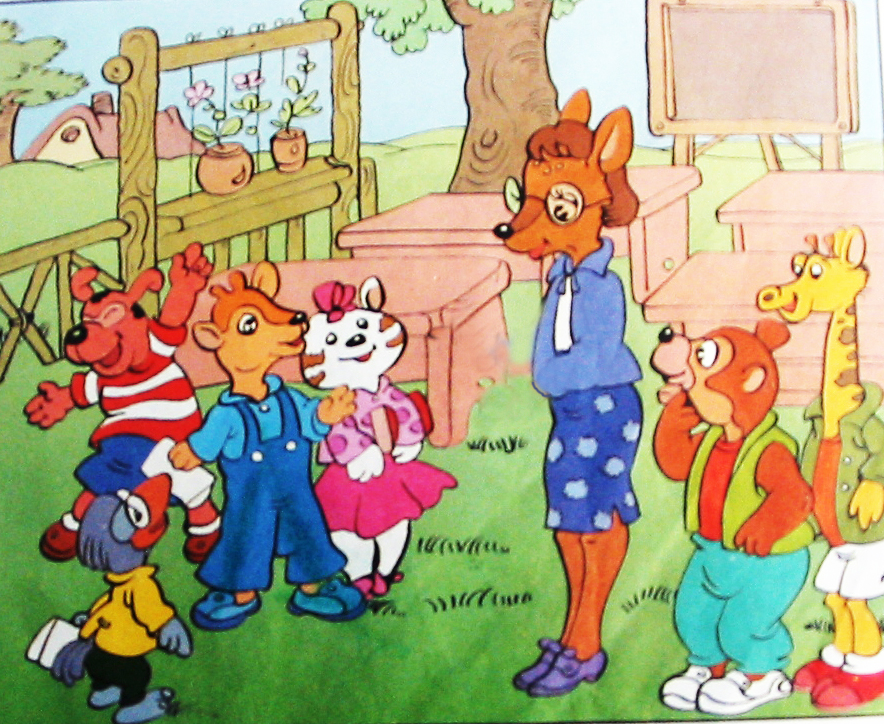 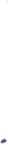 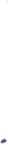 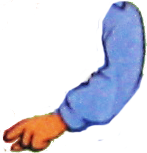 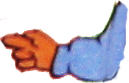 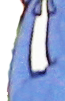 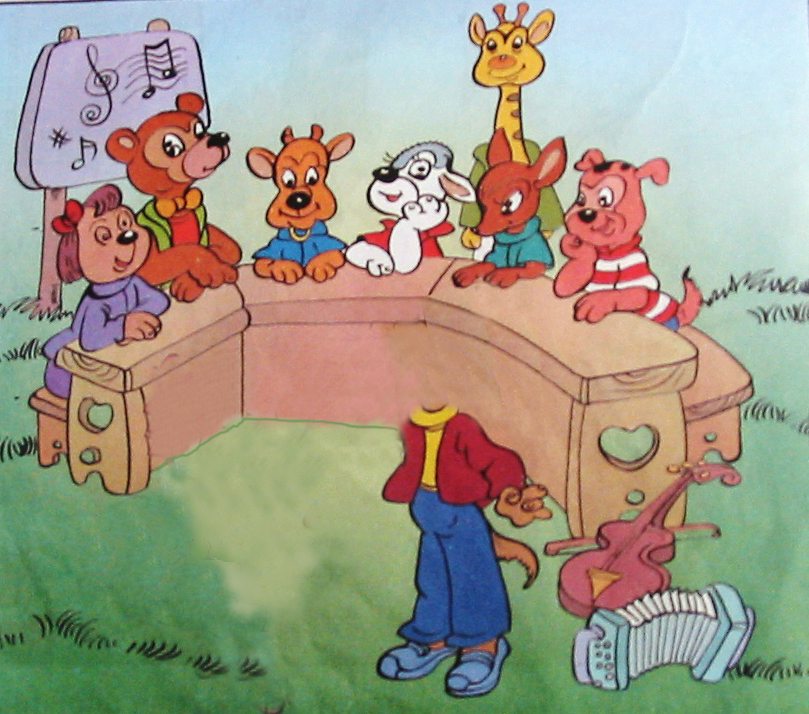 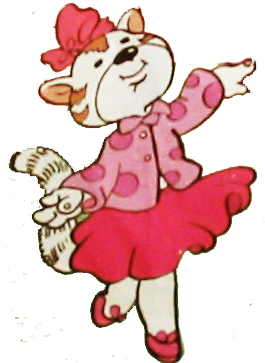 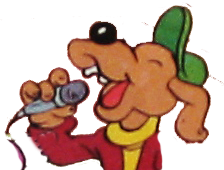 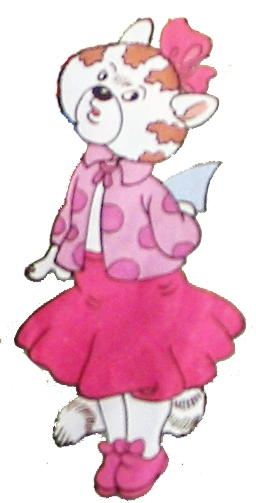 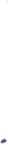 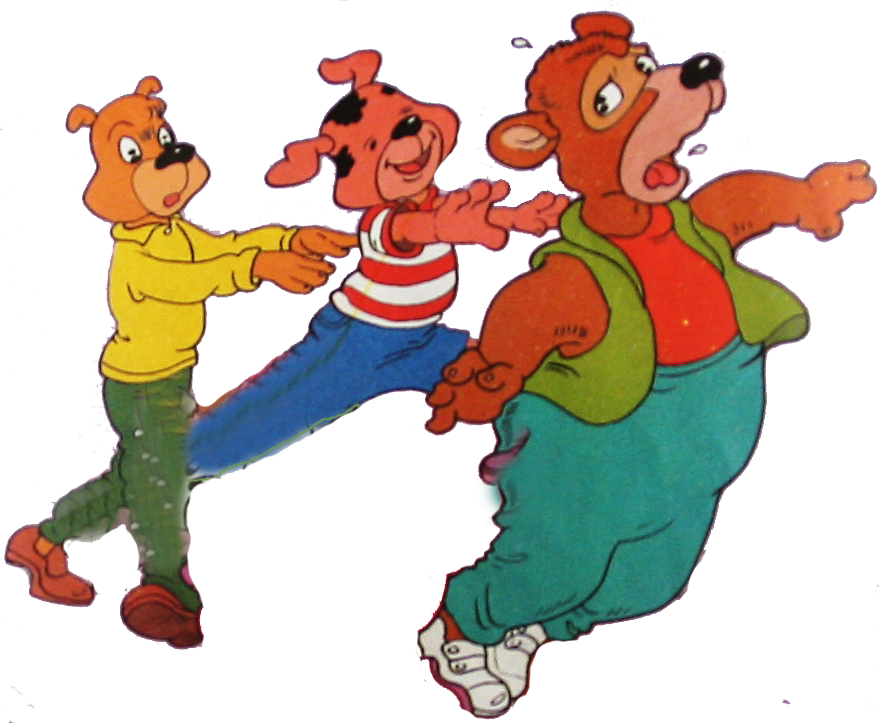 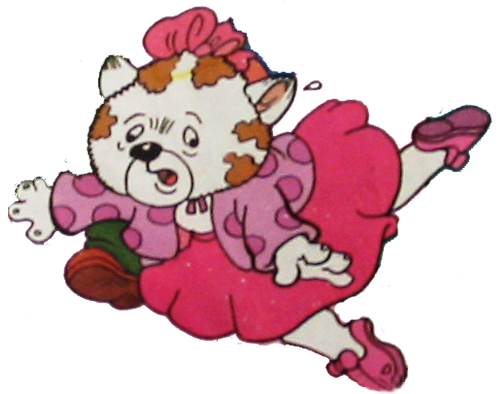 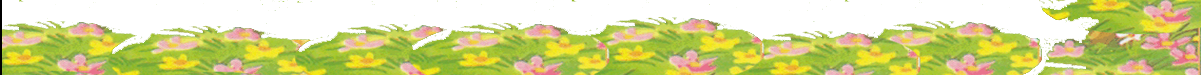 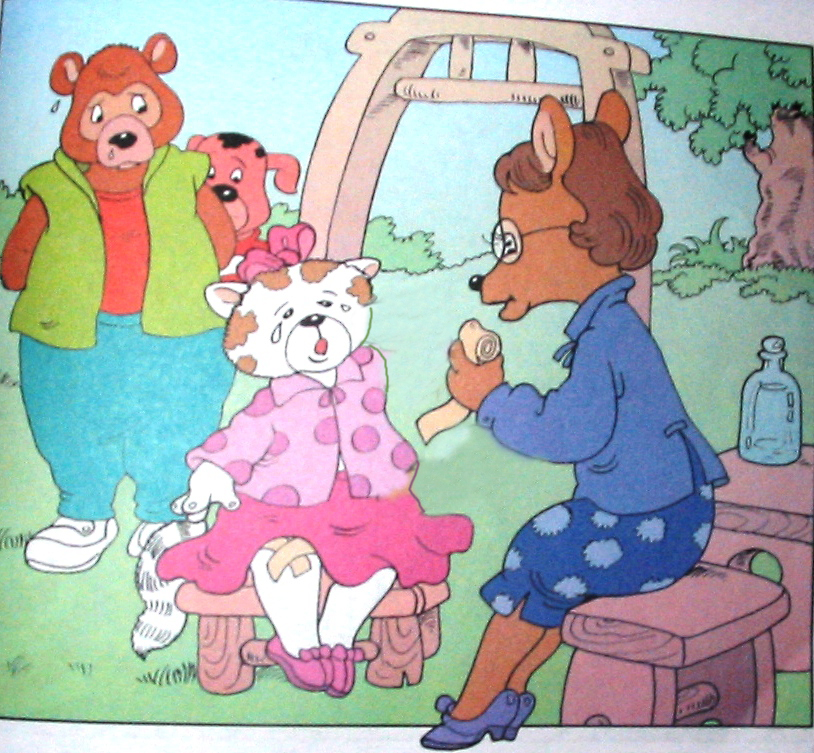 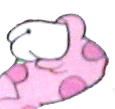 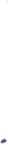 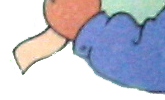 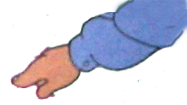 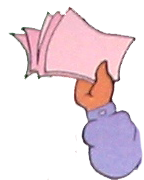 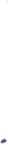 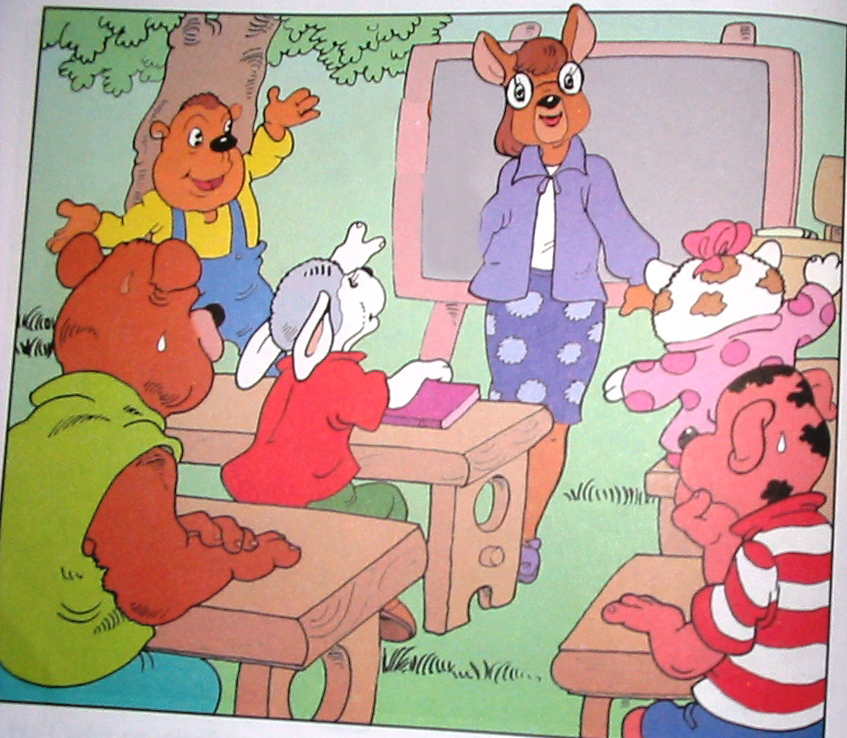 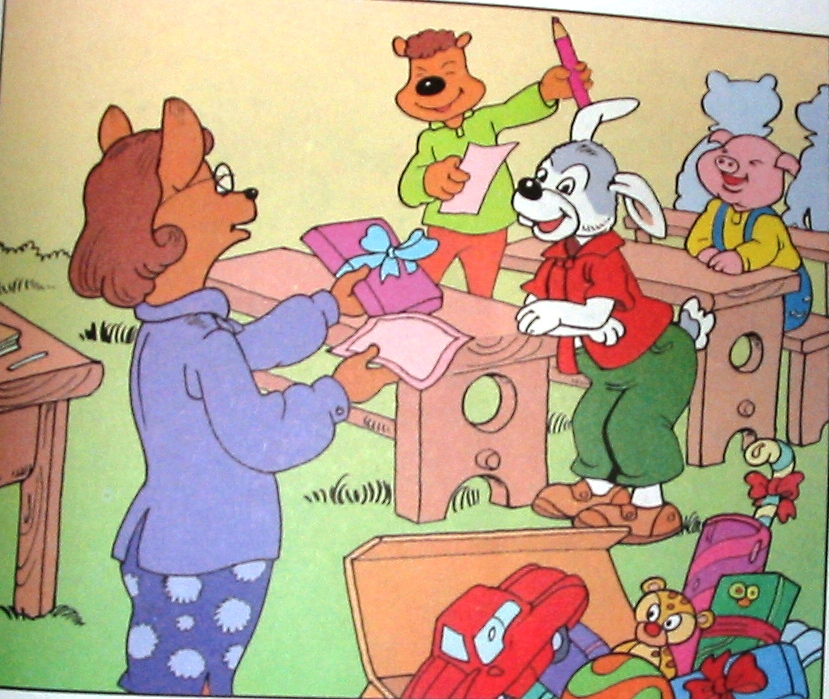 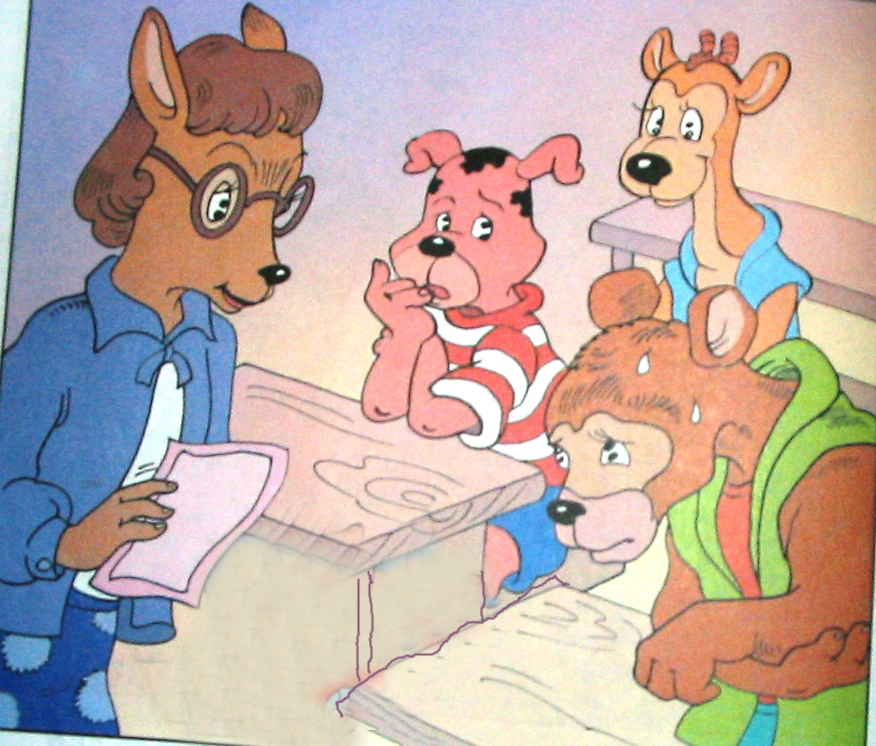 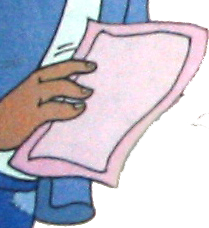 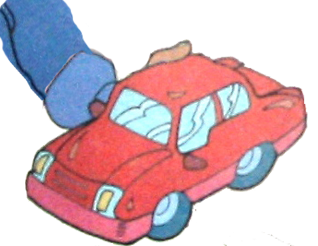 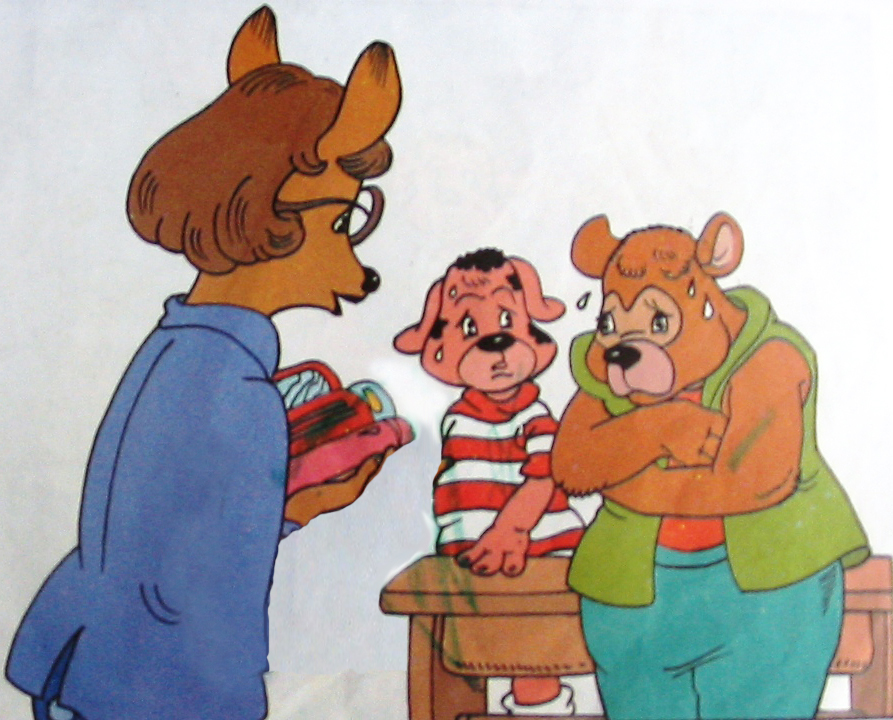 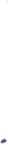 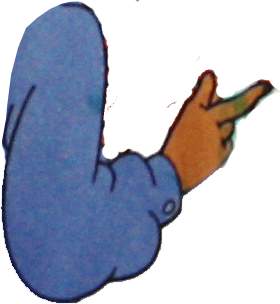 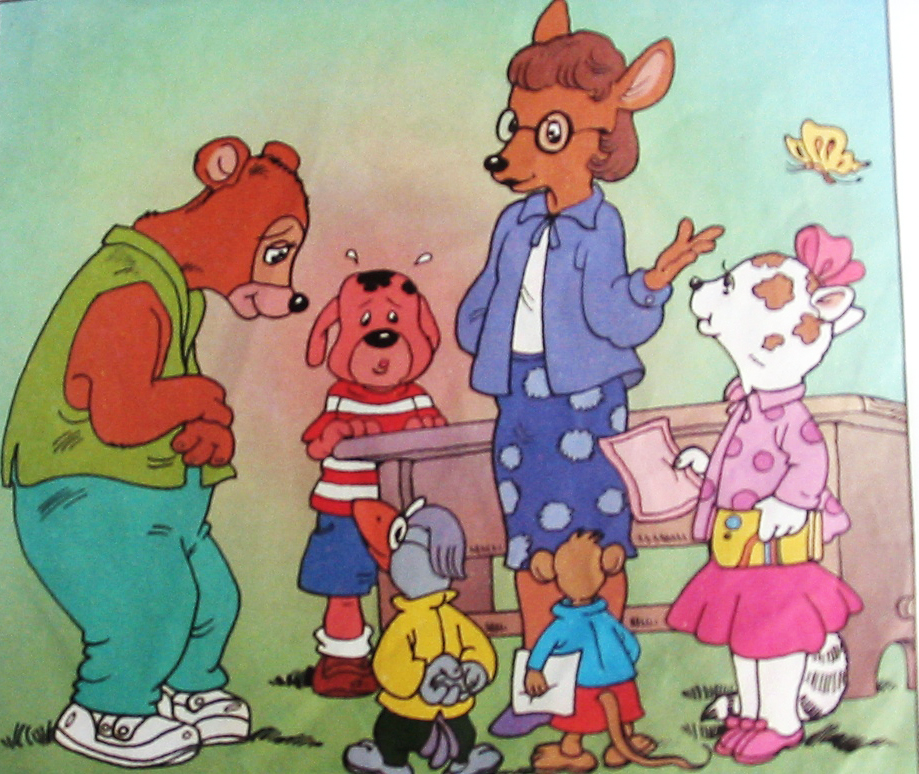 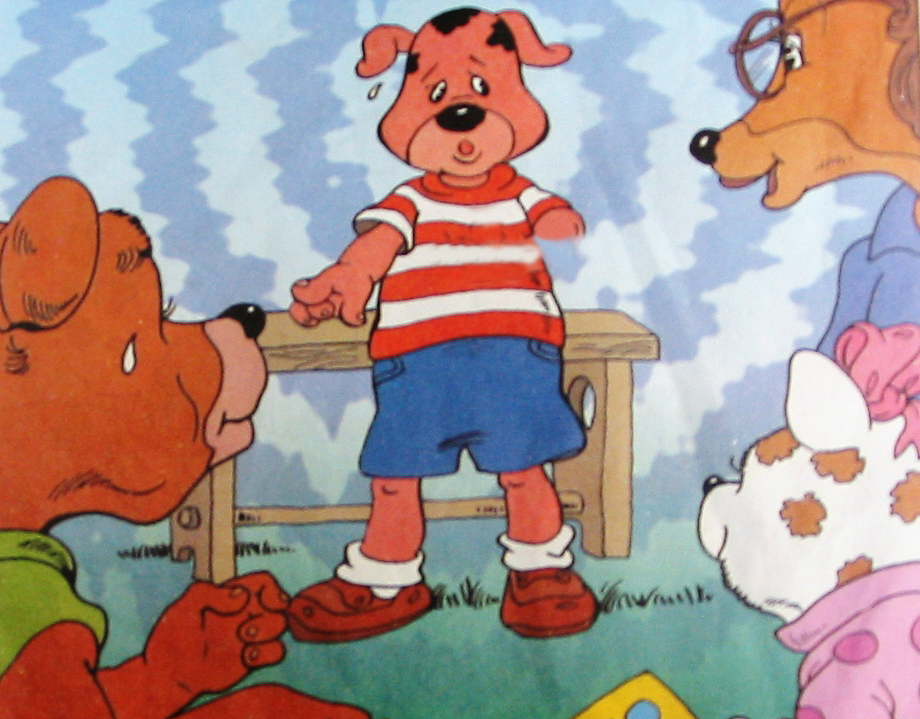 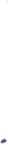 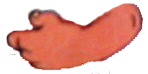 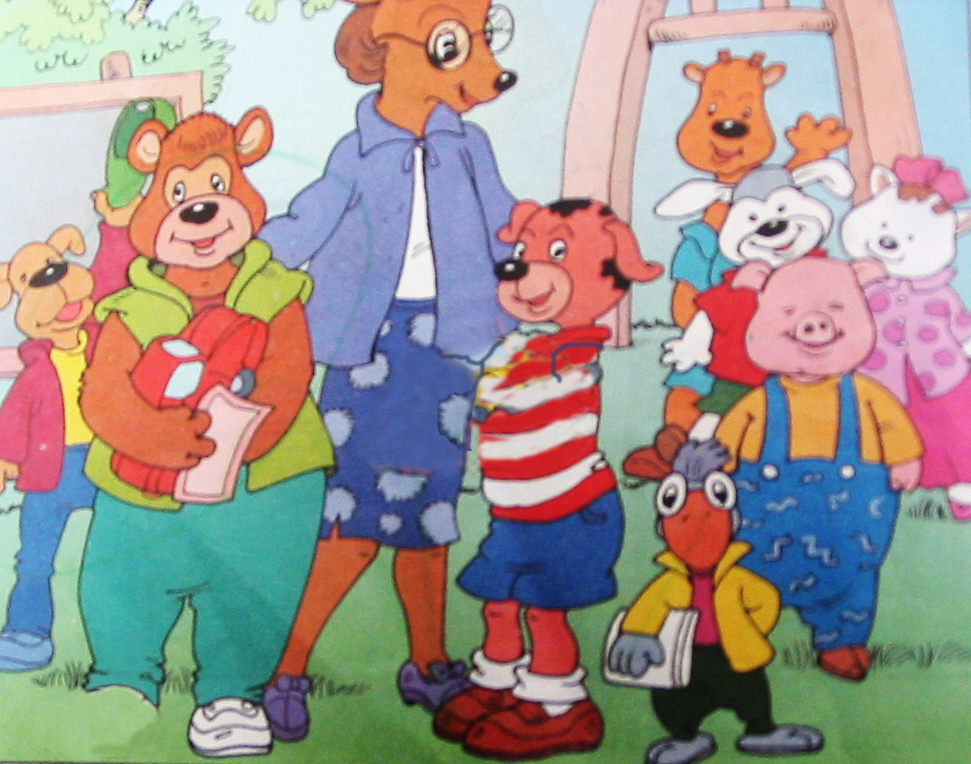 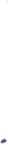 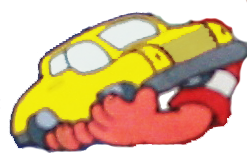 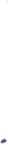 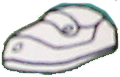 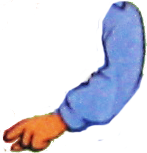